Gli Assiri
La Storia con le immagini…
e una mappa riassuntiva
I contenuti
01
02
03
Dove e quando
Attività
Società
04
05
Religione
Cultura
Gli Assiri
Dove e quando
01
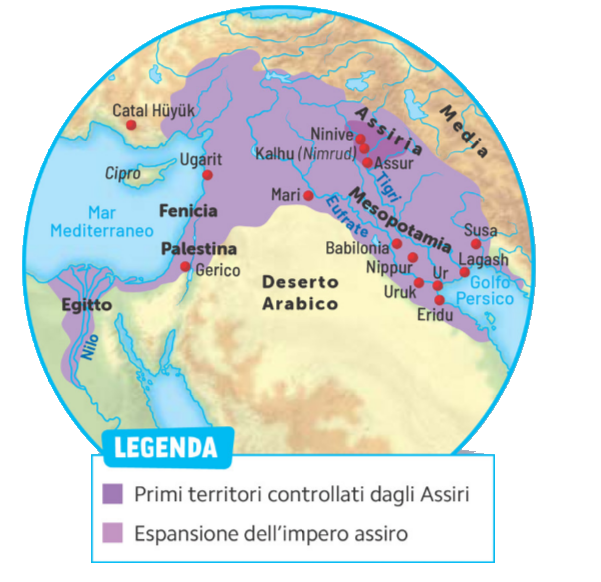 Inizialmente un popolo nomade, si stabiliscono a Nord del fiume Tigri nel 2.000 a.C., fondando la capitale Assur. 
Poi conquistano la Mesopotamia sconfiggendo i Babilonesi e fondano la nuova capitale Ninive.
Il re più importante è Assurbanipal, che conquista l’Egitto.
Poco dopo subiscono però l’attacco di nuove popolazioni e il contrattacco dei Babilonesi, così la loro civiltà termina nel 500 a.C.
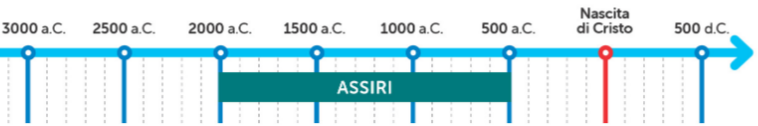 Gli Assiri
Attività
02
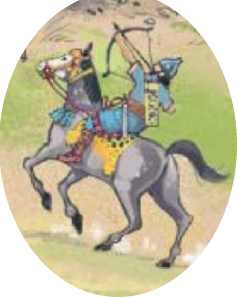 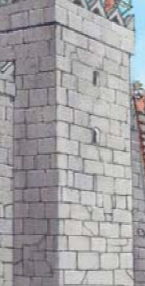 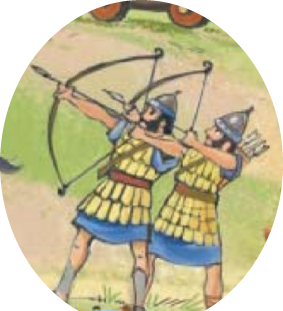 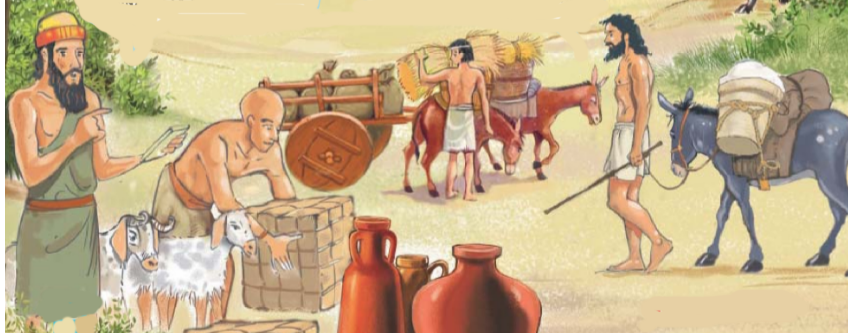 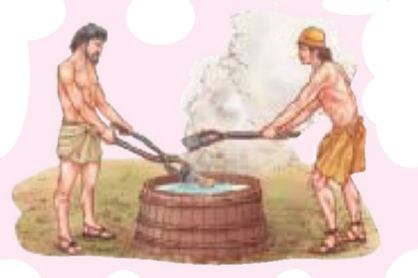 Si dedicano principalmente alla pastorizia, all’agricoltura all’artigianato e al commercio.
Nei lunghi viaggi commerciali usano carri trainati da muli e fanno soste in luoghi di ristoro per rifocillarsi.
Diventano col tempo fortissimi guerrieri.
Sono abili nella lavorazione dei metalli; costruiscono opere idrauliche, templi, ziqqurat. Le loro città sono protette da alte mura.
Gli Assiri
Società
03
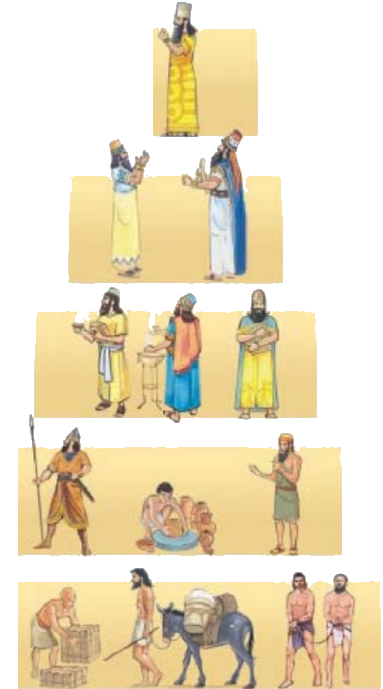 La società assira è divisa in categorie:
 il re che governa e comanda l’esercito
 i funzionari e i governatori che diventano generali
i cittadini ricchi che diventano comandanti di unità di combattimento
i poveri e 
gli schiavi che diventano fanti e vengono trattati crudelmente.
Gli Assiri
Religione
04
Sono politeisti.
La principale divinità è Assur, creatore del cielo e della Terra e dio della guerra.
Fanno offerte e riti sacrificali agli dèi, uccidendo animali.
I re assiri si considerano rappresentanti di Assur perché pensano che sia stato lui a sceglierli.
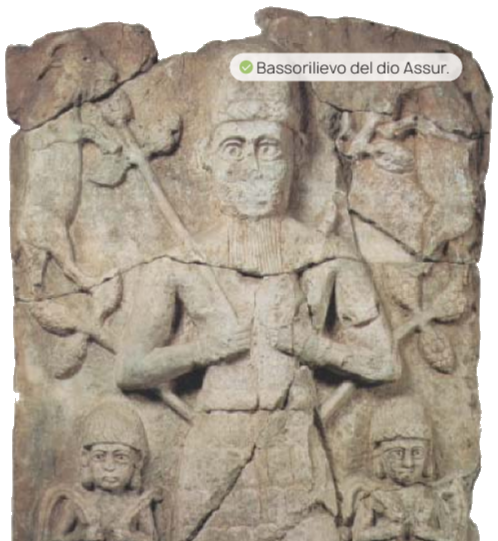 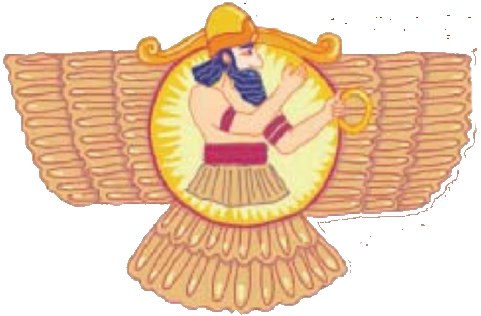 Gli Assiri
Cultura
05
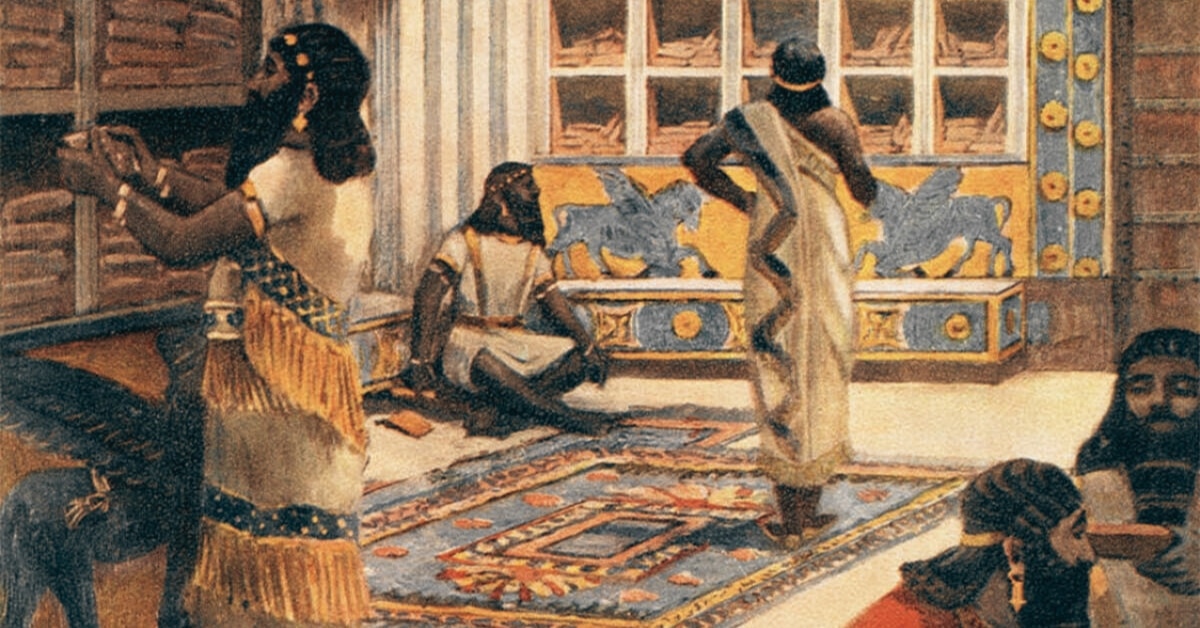 Usano la scrittura cuneiforme; a Ninive c’era una grandissima biblioteca dove sono stati ritrovati i resti di moltissime tavolette d’argilla incise. 
Sono bravi astronomi e medici, scoprono nuove erbe medicinali.
Inventano le macchine da guerra: grandi strutture in legno montate su ruote e dotate di arieti. Le usavano per abbattere le mura delle città assediate.
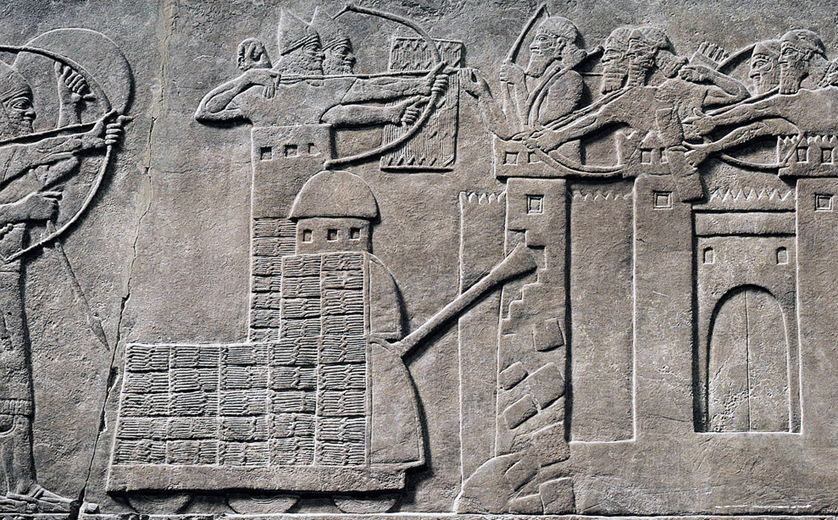 Ed ora tocca a te!
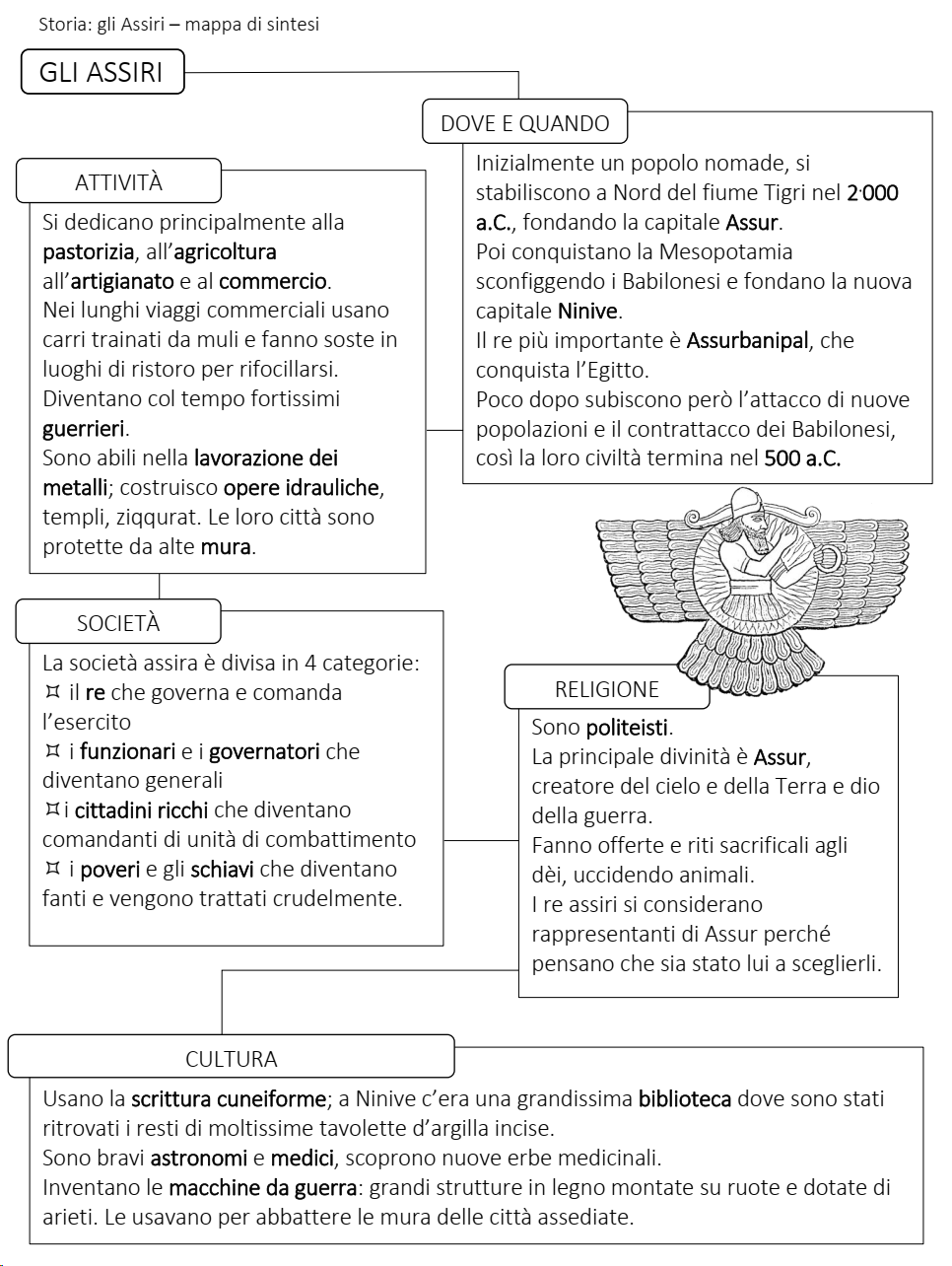 Studia con la mappa riassuntiva che ti darà l’insegnante e crea, usando un foglio d’album e un cartone spesso, un bassorilievo del dio Assur come indicato a pagina 56 del tuo libro.
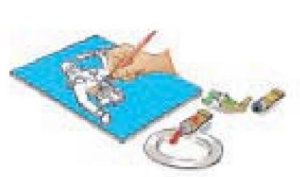 Buono studio!